WYNIKI ANONIMOWEJ ANKIETY DOTYCZĄCEJ PREFERENCJI CZYTELNICZYCH UCZNIÓW
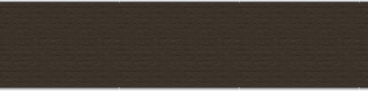 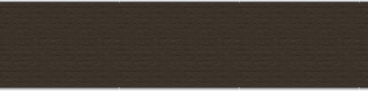 CZY LUBISZ CZYTAĆ KSIĄŻKI?
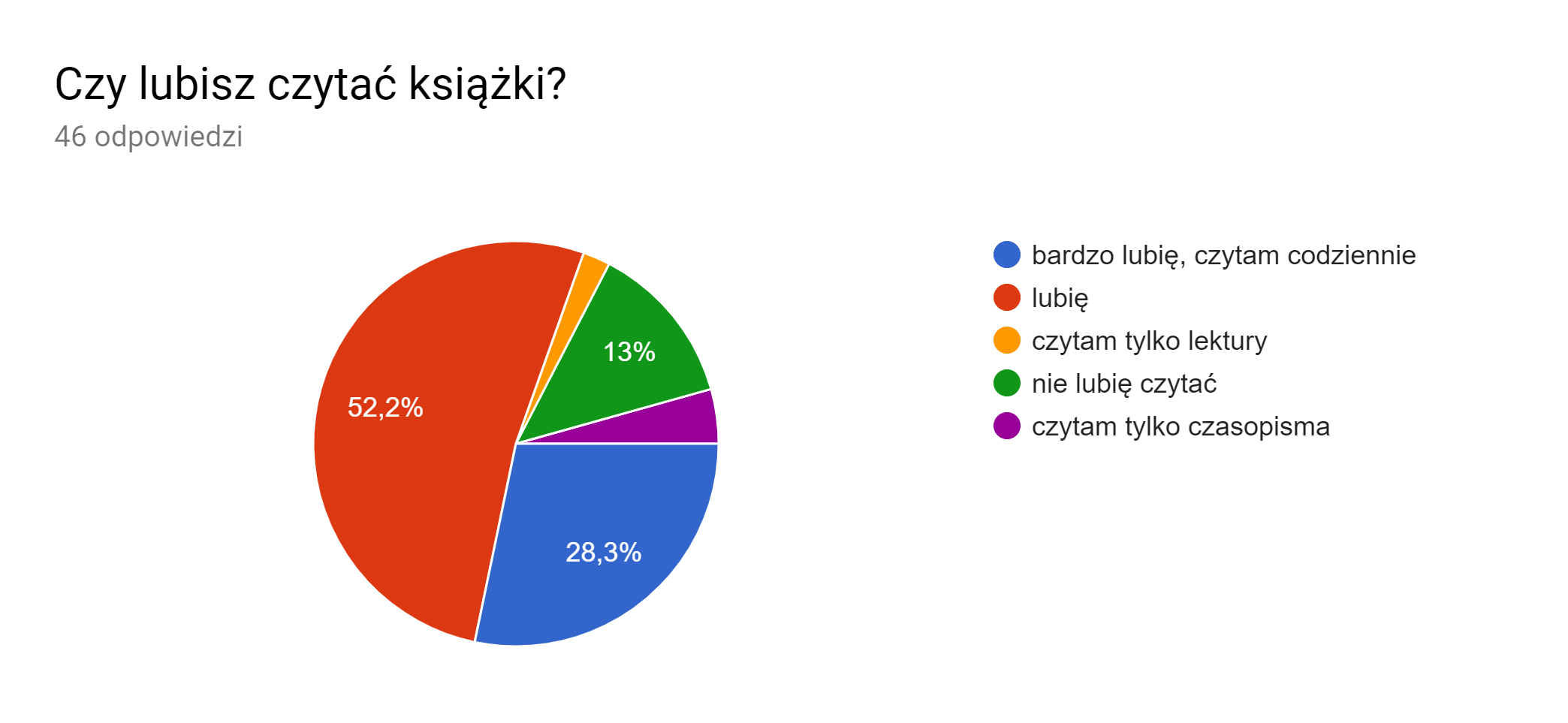 DLACZEGO CZYTASZ?
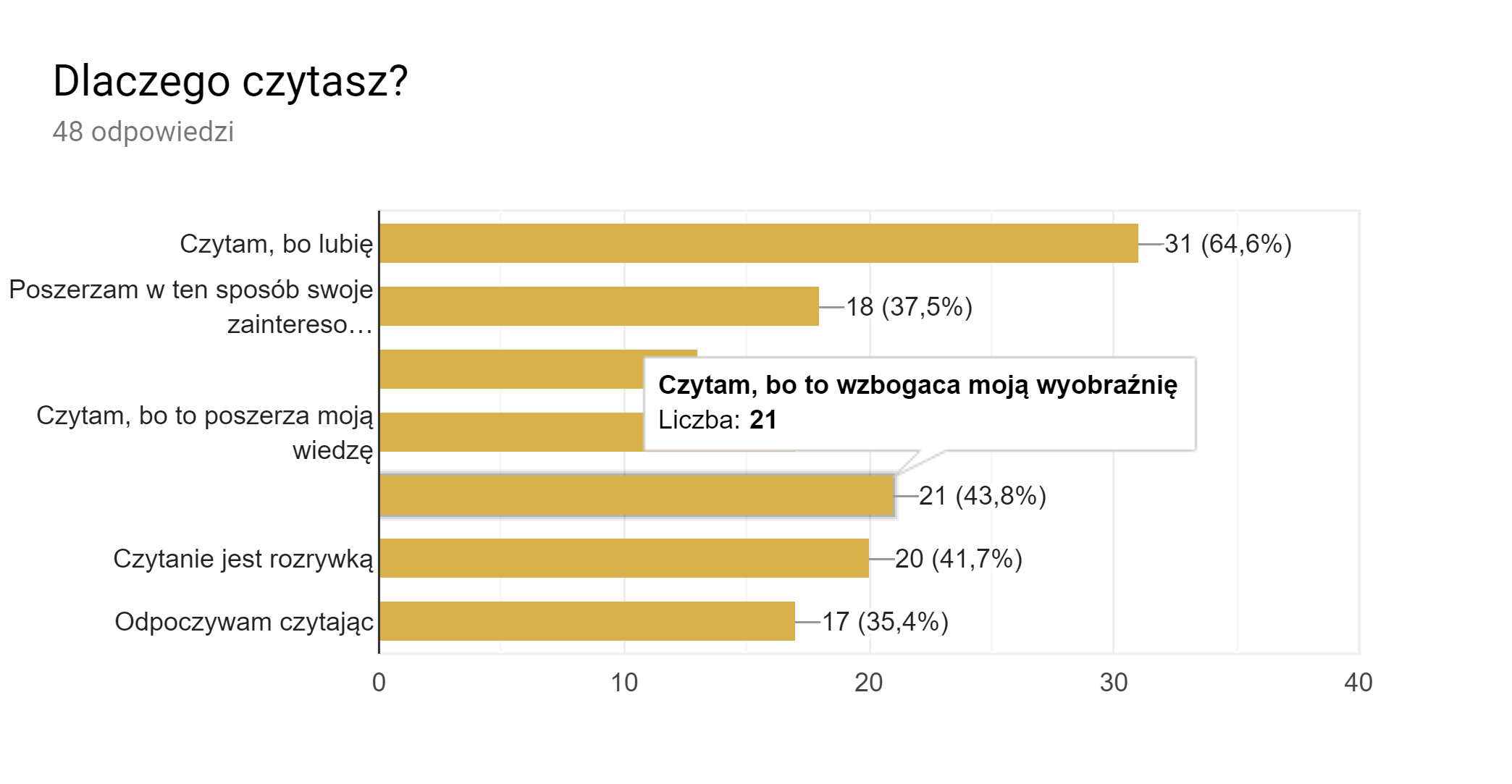 JAK SPĘDZASZ CZAS WOLNY?
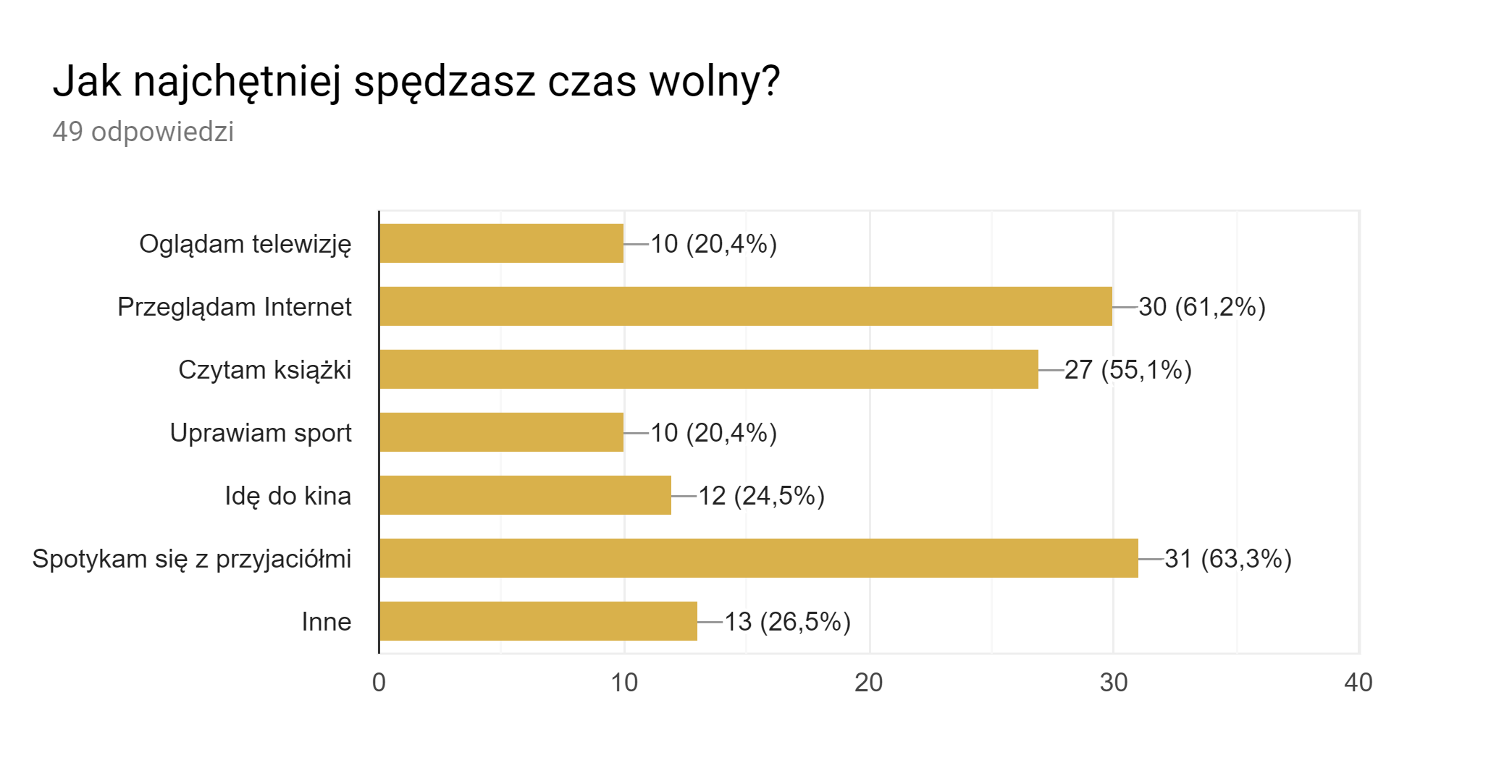 JAKIE KSIĄŻKI CZYTASZ NAJCHĘTNIEJ
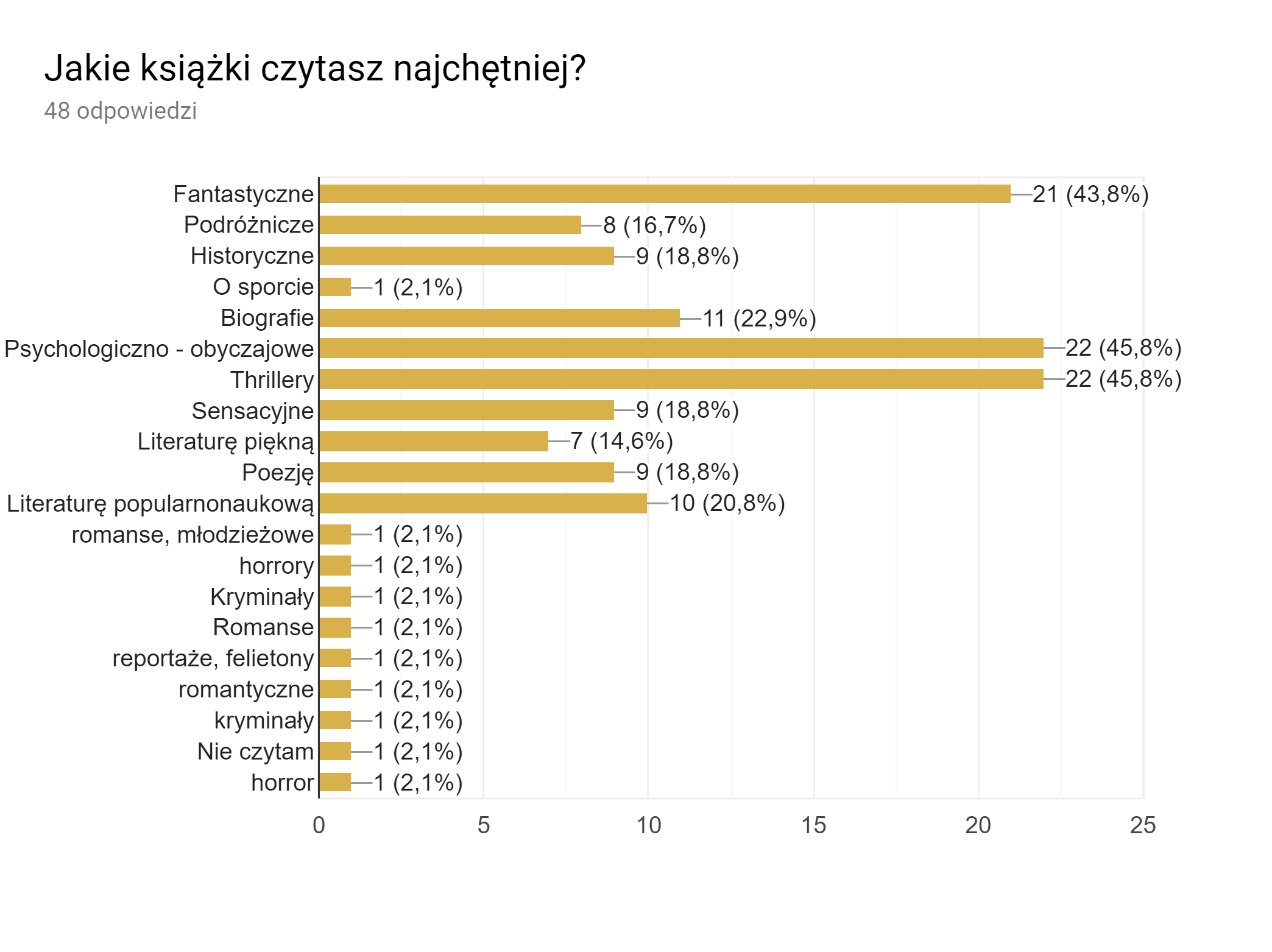 Z JAKIEGO ŹRÓDŁA KORZYSTASZ PRZY WYBORZE KSIĄŻEK?
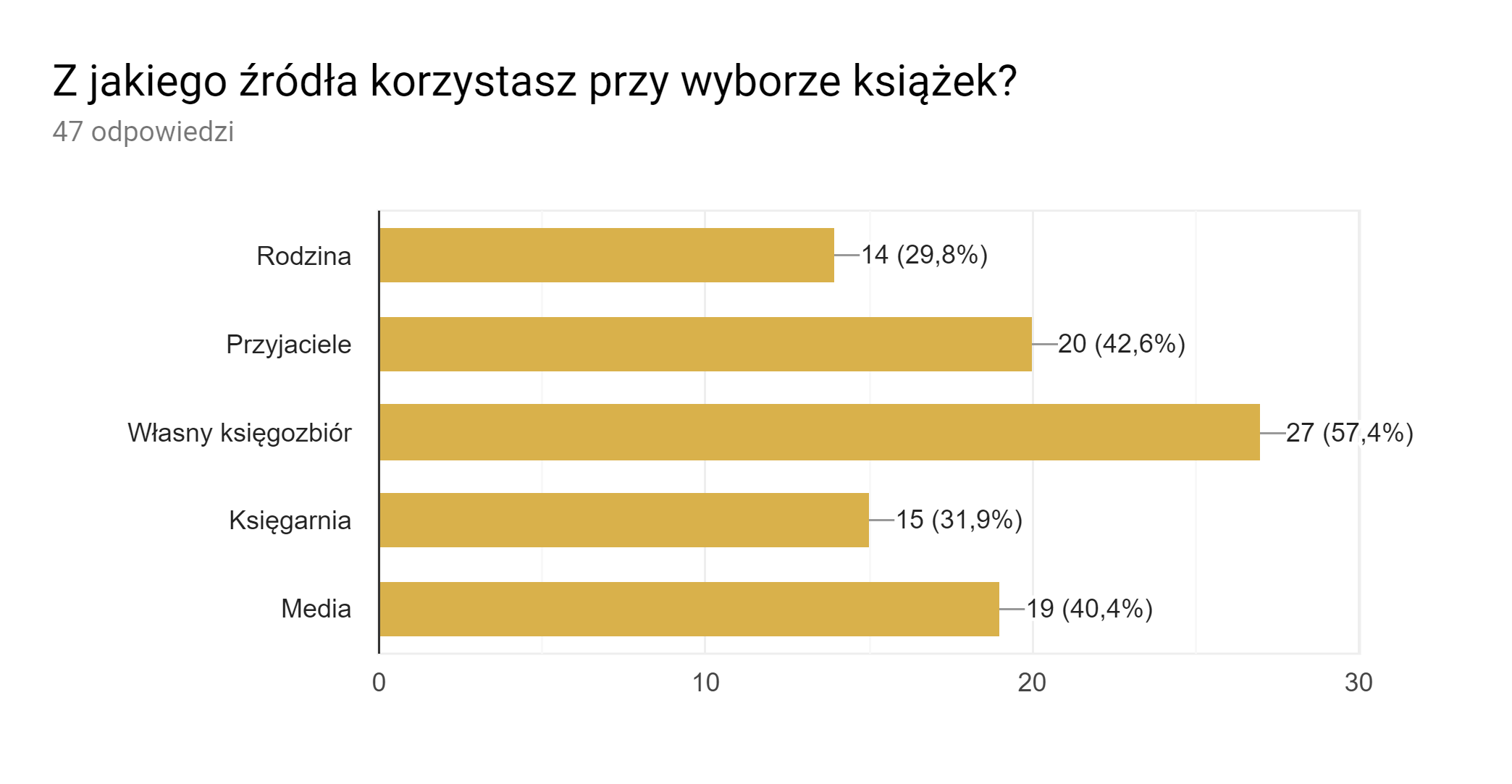 KORZYSTANIE Z CZYTELNI W BIBLIOTECE SZKOLNEJ
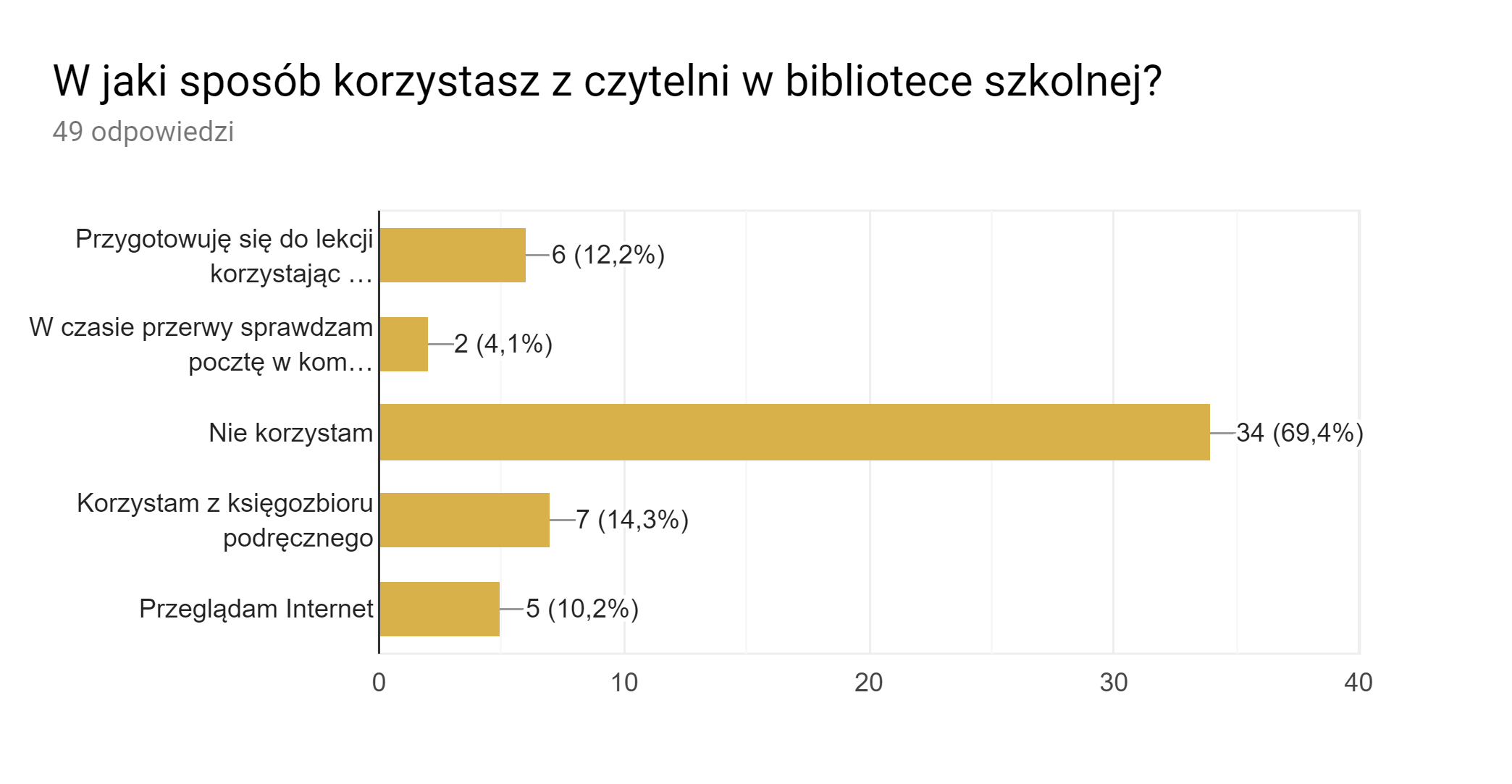 CZY KORZYSTASZ Z INNEJ BIBLIOTEKI NIŻ SZKOLNA?
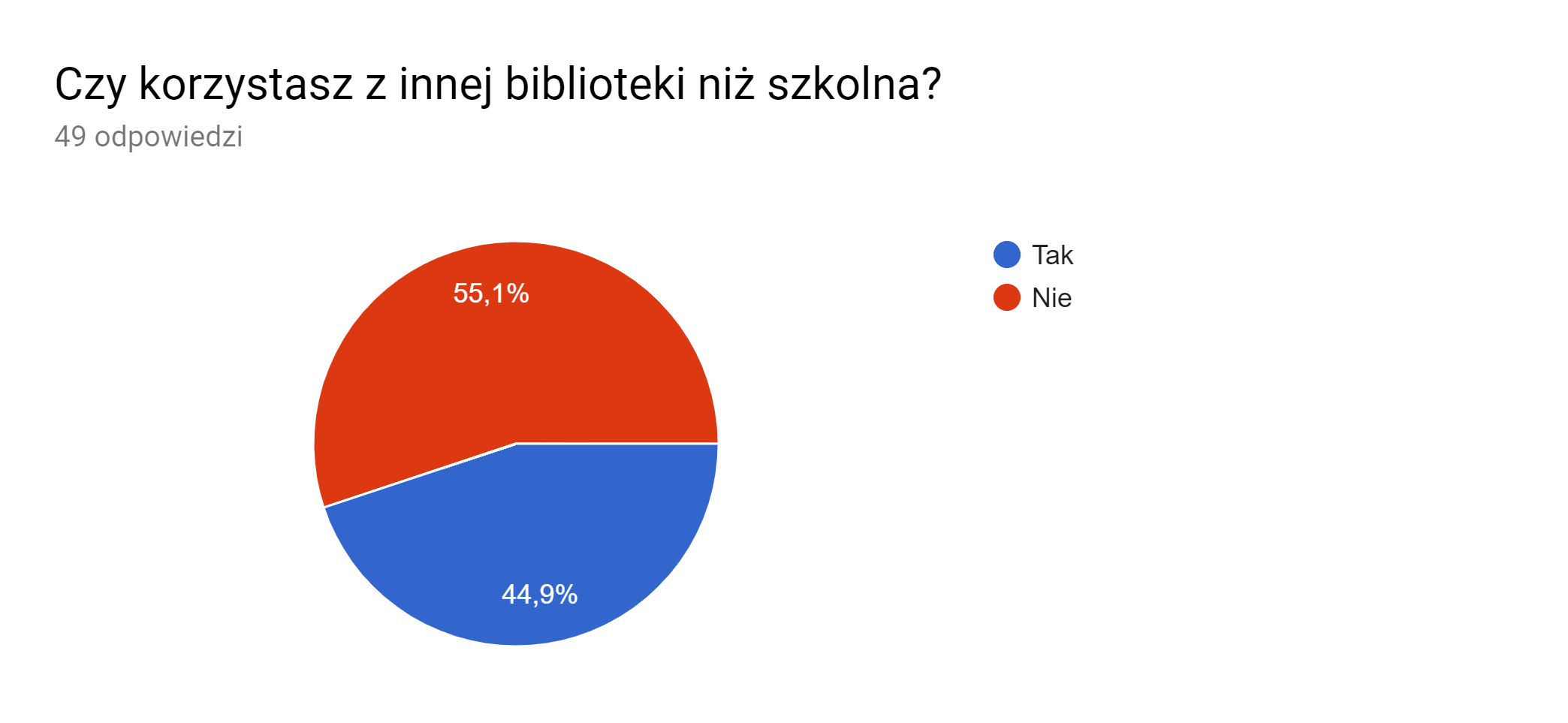 JAK CZĘSTO KORZYSTASZ Z INNEJ BIBLIOTEKI?
ILE KSIĄŻEK CZYTASZ W CIĄGU MIESIĄCA?
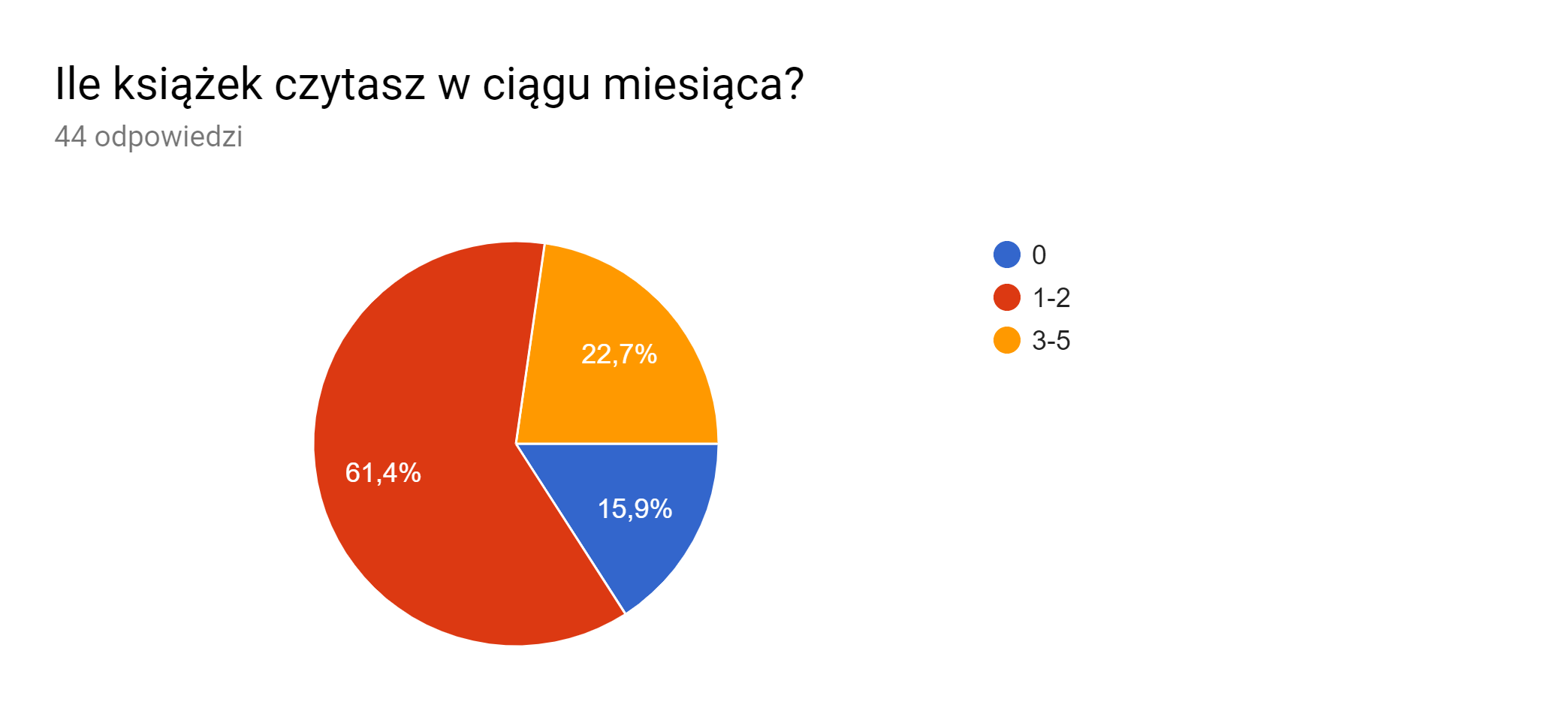 JAKĄ KSIĄŻKĘ POLECIŁBYŚ KOLEDZE/KOLEŻANCE I DLACZEGO?
JAKĄ KSIĄŻKĘ POLECIŁBYŚ KOLEDZE/KOLEŻANCE I DLACZEGO?
JAKĄ KSIĄŻKĘ POLECIŁBYŚ KOLEDZE/KOLEŻANCE I DLACZEGO?
JAKĄ KSIĄŻKĘ POLECIŁBYŚ KOLEDZE/KOLEŻANCE I DLACZEGO?
JAKĄ KSIĄŻKĘ POLECIŁBYŚ KOLEDZE/KOLEŻANCE I DLACZEGO?
WYMIEŃ AUTORÓW, KTÓRYCH CZYTASZ NAJCHĘTNIEJ
WYMIEŃ AUTORÓW, KTÓRYCH CZYTASZ NAJCHĘTNIEJ
WYMIEŃ AUTORÓW, KTÓRYCH CZYTASZ NAJCHĘTNIEJ
WYMIEŃ TYTUŁ OSTATNIO PRZECZYTANEJ KSIĄŻKI